«Реки – продукт климата … и рельефа»
А.И. Воейков, русский географ, метеоролог
Рельеф
Направление течения
Характер течения
Климатограммы Северной Америки
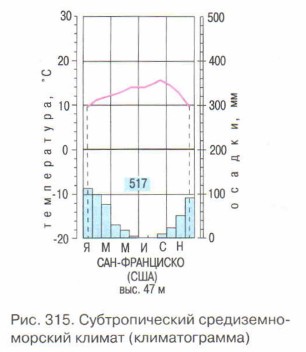 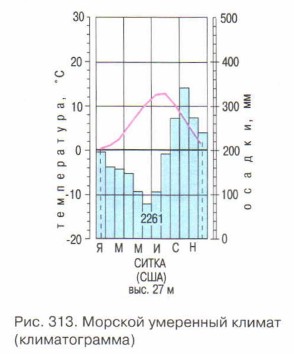 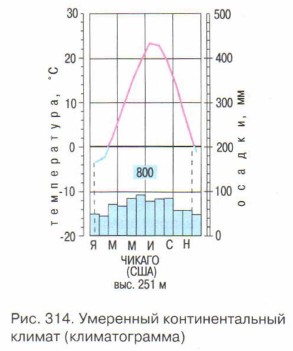 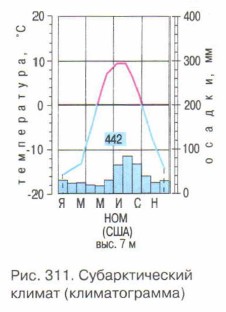 А
Б
Г
В
Климатограммы Северной Америки
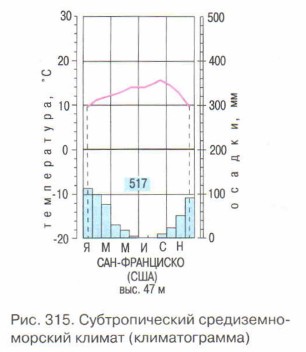 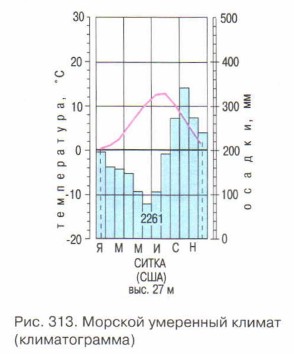 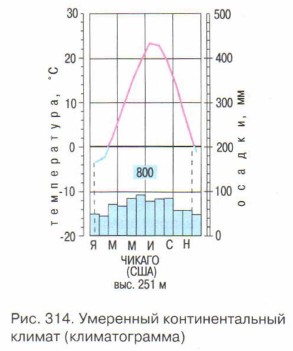 4 город
Сан-Франциско
субтропический
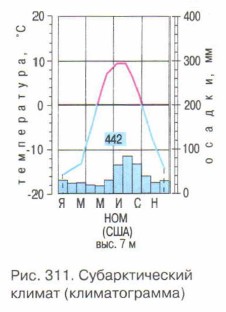 2 город
Ситка
умеренный
 морской
3 город
Чикаго
умеренный континентальный
1 город
Ном
субарктический
Климат
Питание реки
Режим реки
План описания реки
Название реки
В какой части материка расположена
Исток и устье
К бассейну какого океана принадлежит
В каком направлении течет
Равнинная или горная
Источники питания
Режим реки
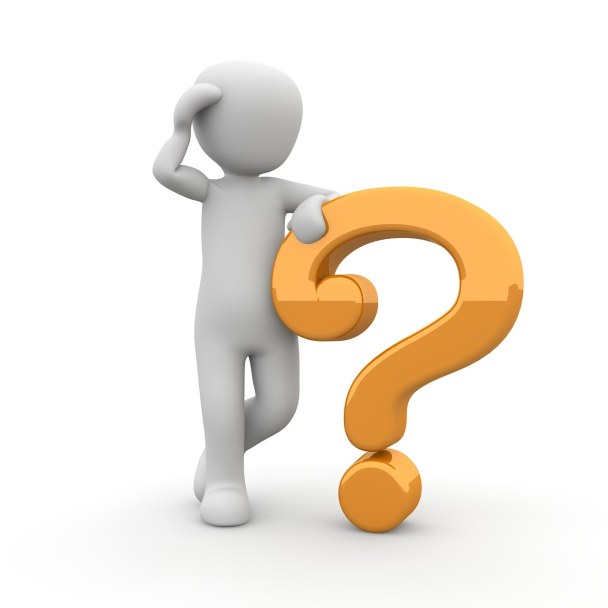 (Чаубунагунгамауг)
ЧАРГОГГАГОГГМАНЧАУГГОГОГГЧАУБУНАГУНГАМАУГГ
42°02′33″ с. ш. 71°50′36″ з. д.
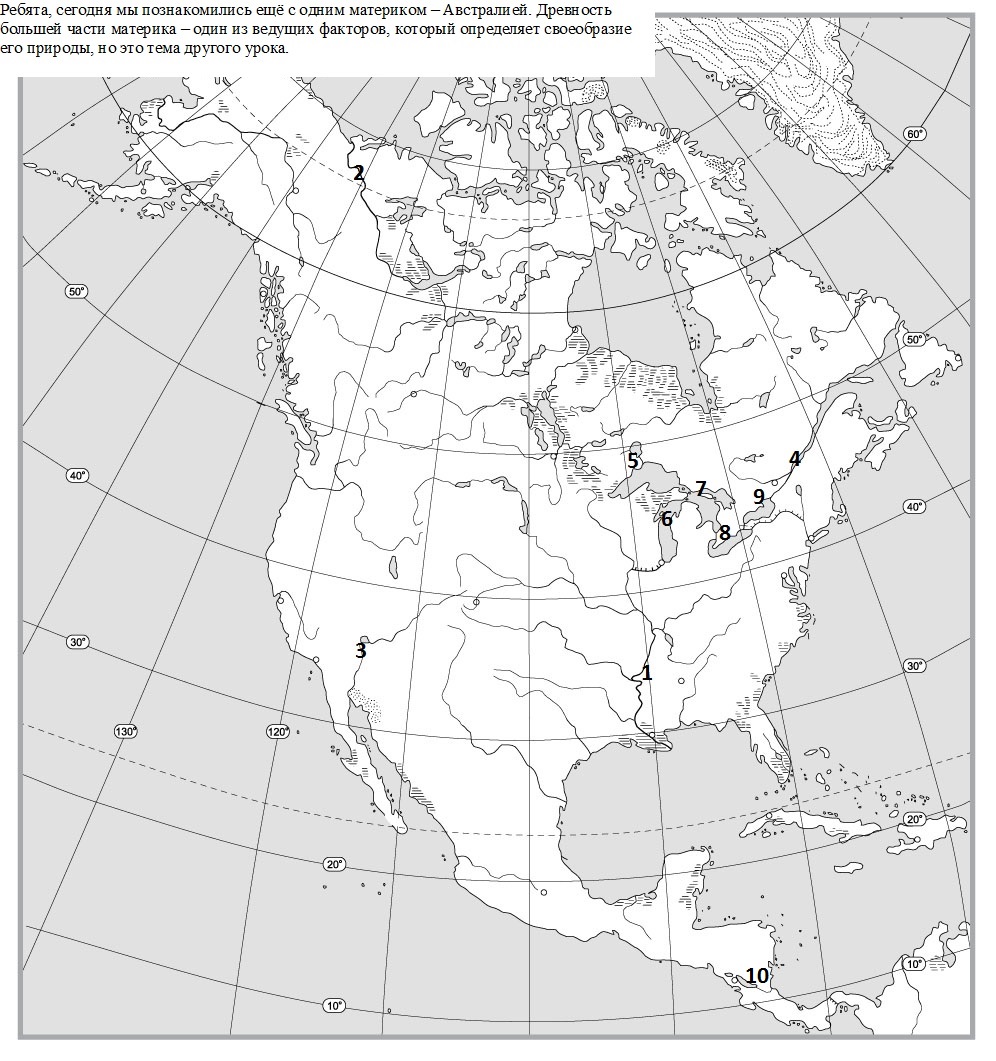 Проверка
главная река бассейна Атлантического океана … Миссисипи 1
самый известный в мире каньон … Большой каньон реки Колорадо 3
озера, входящие в состав Великих озер… 
5 Верхнее
6 Мичиган
7 Гурон
8 Эри
9 Онтарио
река, промерзающая до самого дна … Маккензи 2
река, уровень воды которой зарегулирован системой озер …. 
      река Святого Лаврентия 4
тектоническое озеро 
      Манагуа 10
Домашнее задание
Параграф 44.
 Обозначить на контурной карте внутренние воды Северной Америки.
По желанию подготовить сообщение о любом водном объекте Северной Америки.
Спасибо за работу !